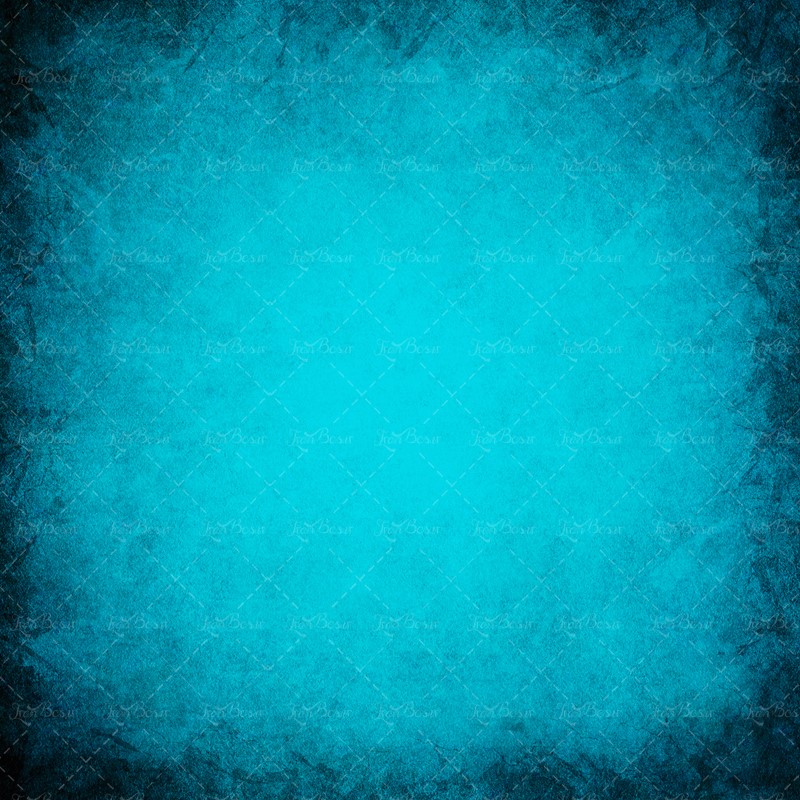 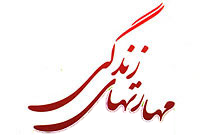 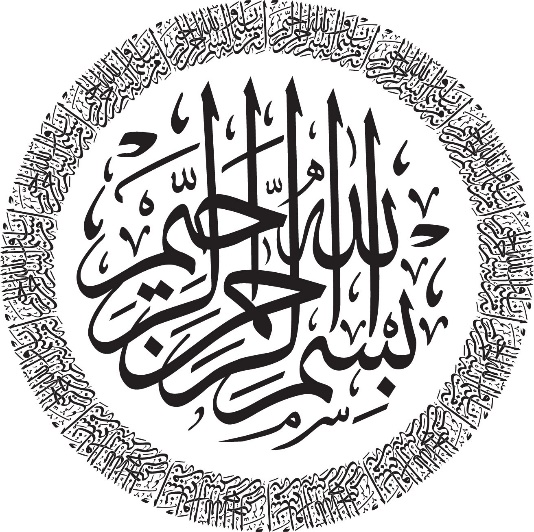 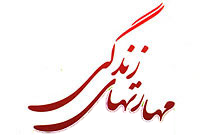 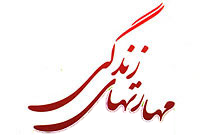 تعریف مهارت
یعنی توانمندی حاصل از تمرین؛
یعنی افزایش میزان قابلیت های عملی برای زندگی بهتر و آسان تر؛
یعنی تمرین برای آگاهی و به کار گیری زندگی سالم و سازگار.
1. تضمین و تأمین نشاط زندگی
اهمیت و 
فوائد مهارت داشتن
2.شکوفایی و بالندگی لازم
3. مقابله با چالش درونی و بیرونی زندگی
4. مدیریت بهینه عمر
5. مصونیت از بحران ها و مشکلات
حیطه های مهارت های زندگی
1. حیطه دانشی
قَالَ علی علیه السّلام:‏ 
الْعِلْمُ‏ قَائِدٌ و الْعَمَلُ سَائِقٌ. تحف العقول، النص، ص: 208
2. حیطه بینشی
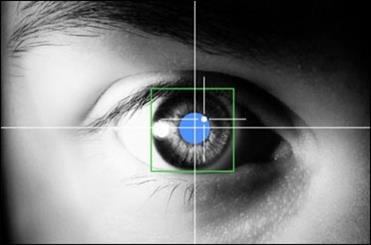 یعنی تغییر نگاه و طرز نگرش 
صحیح کسب کردن.
3. حیطه مَنِشی
یعنی تغییر رفتار
 و انجام رفتار صحیح
اقسام و تعداد مهارت ها
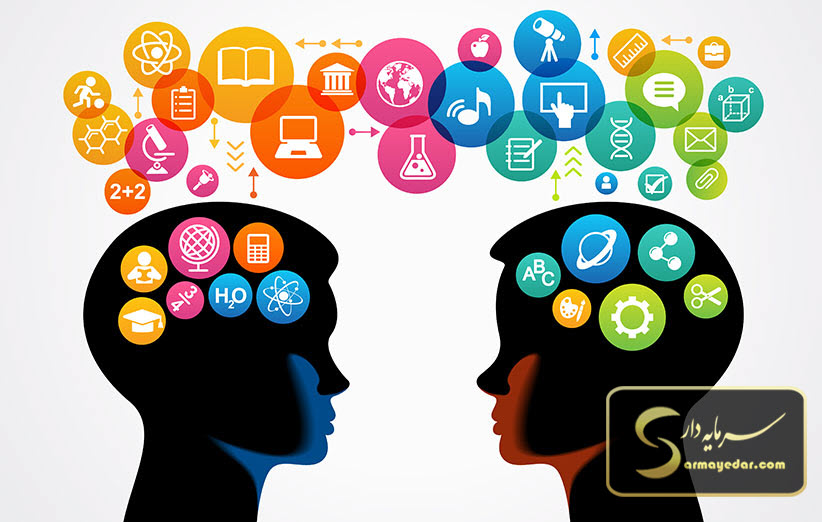 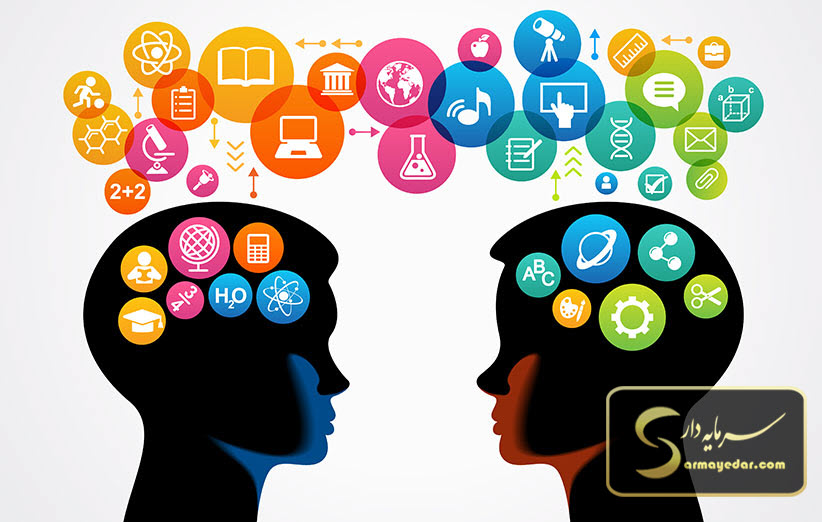 مهارت های
 مَنِشی و رفتاری
مهارت های
 بینشی و ذهنی
مهارت های
 دانشی و معرفتی
مانند: 
مهارت های ارتباطی 
و مدیریتی
نوع نگاه
 به خود
به دنیا 
به زندگی
شناخت خود
شناخت دنیا
شناخت رابطه انسان با دنیا
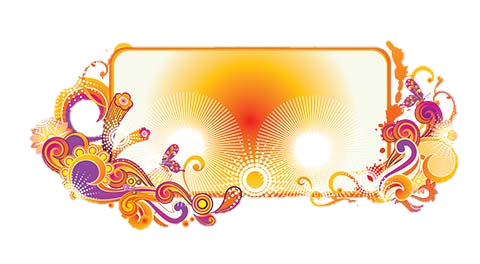 مهارت خود شناسی
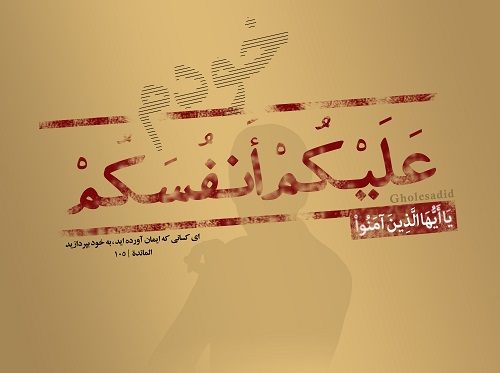 کسب مهارت خود آگاهی و مدیریت خود و ارتباط با خود
فوائد خودشناسی
تسلط بر خود
پایه رشد در همه اُمور
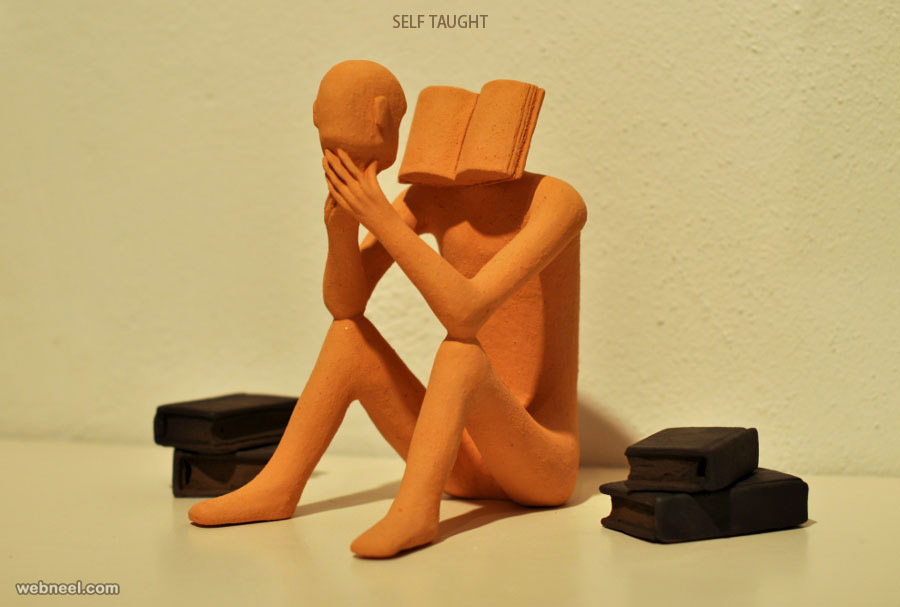 پنجره ای به خدا
تصمیم گیری حکیمانه
تصحیح رفتارها
محورهای هشتگانه خودشناسی
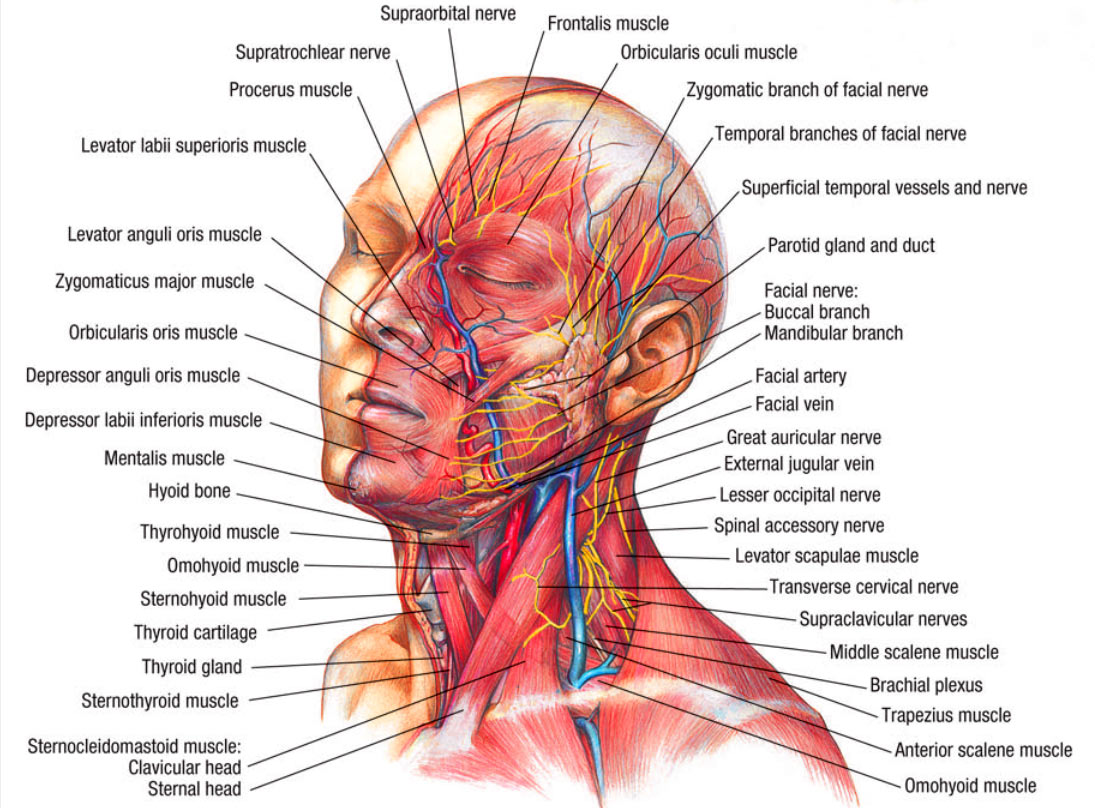 بدن شناسی 
و شناخت جوارح
2. روانشناسی و کشف استعدادهای درونی خود
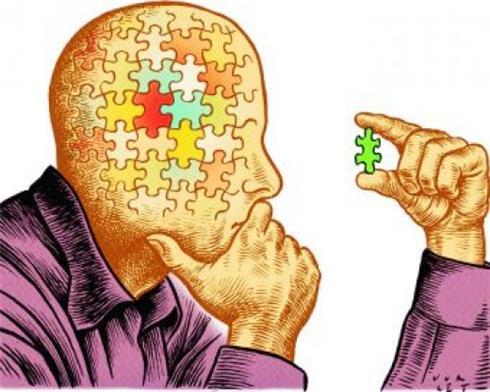 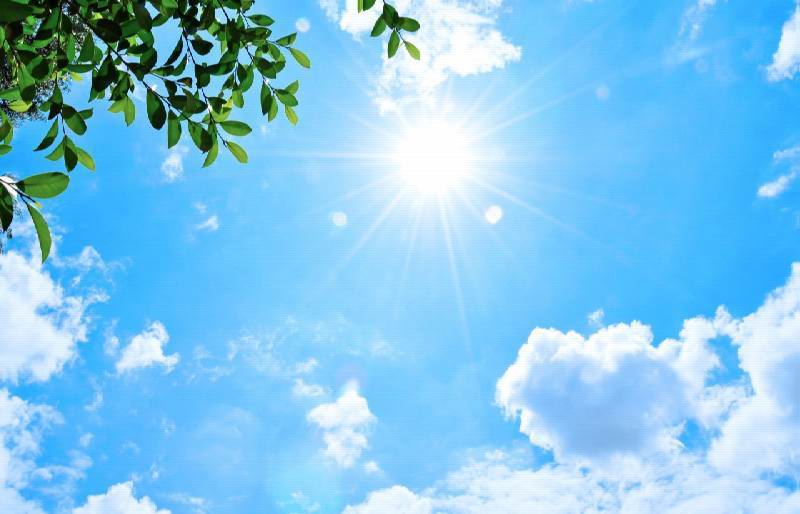 3. نعمت شناسی
قال الرضا علیه السّلام:
 أَحْسِنُوا جِوَارَ النِّعَمِ فَإِنَّهَا وَحْشِيَّة
 تحف العقول، النص، ص 448
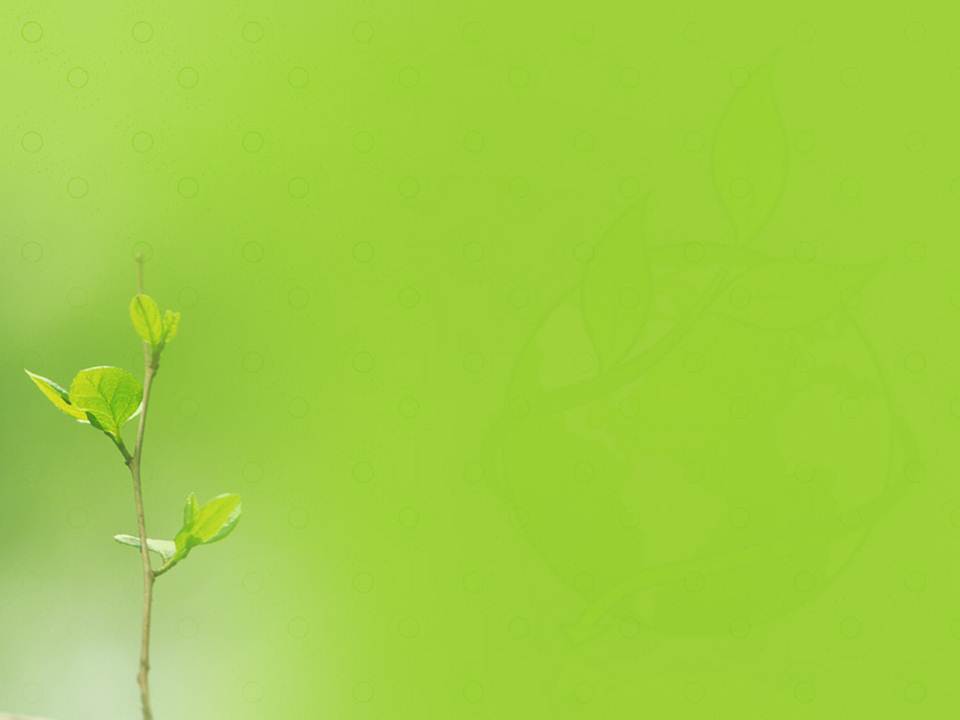 4. حق شناسی و تکلیف شناسی
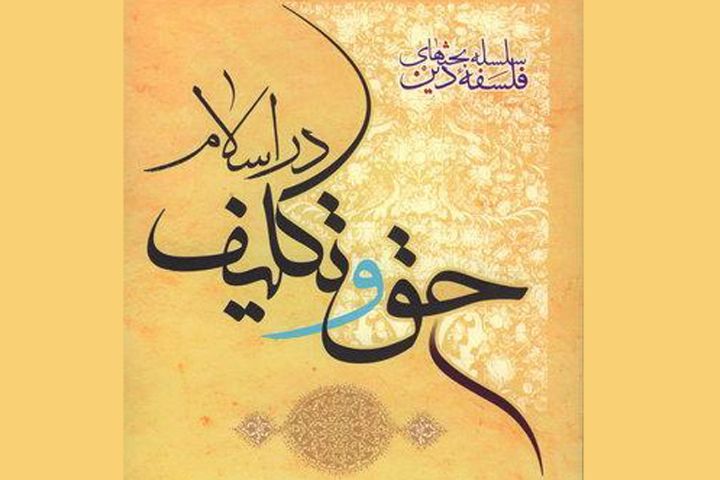 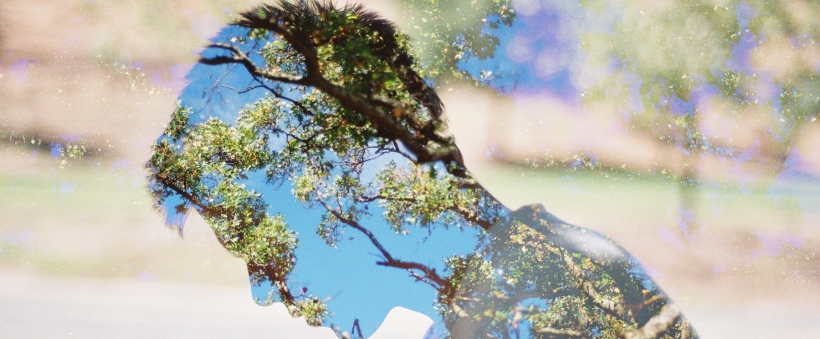 5. شناخت ویژگی های
 اختصاصی خود
پیامبر اکرم (ص) فرمودند:

كُنْ كَمَا أنْت‏
6. کاستی شناسی و شناخت عیوب
مَعْرِفَةُ الْمَرْءِ بِعُيُوبِهِ‏ أَنْفَعُ‏ الْمَعَارِفِ.
قال علی(ع):
اَفضَلُ النّاسِ مَن شَغله مَعايبُهُ عَن عُيُوبِ النّاس‏
قال علی(ع):
7. شناخت کرامت های انسانی خود
مَنْ‏ عَرَفَ‏ قَدْرَ نَفْسِهِ‏ لَمْ يُهِنْهَا بِالْفَانِيَاتِ.
قال علی(ع):
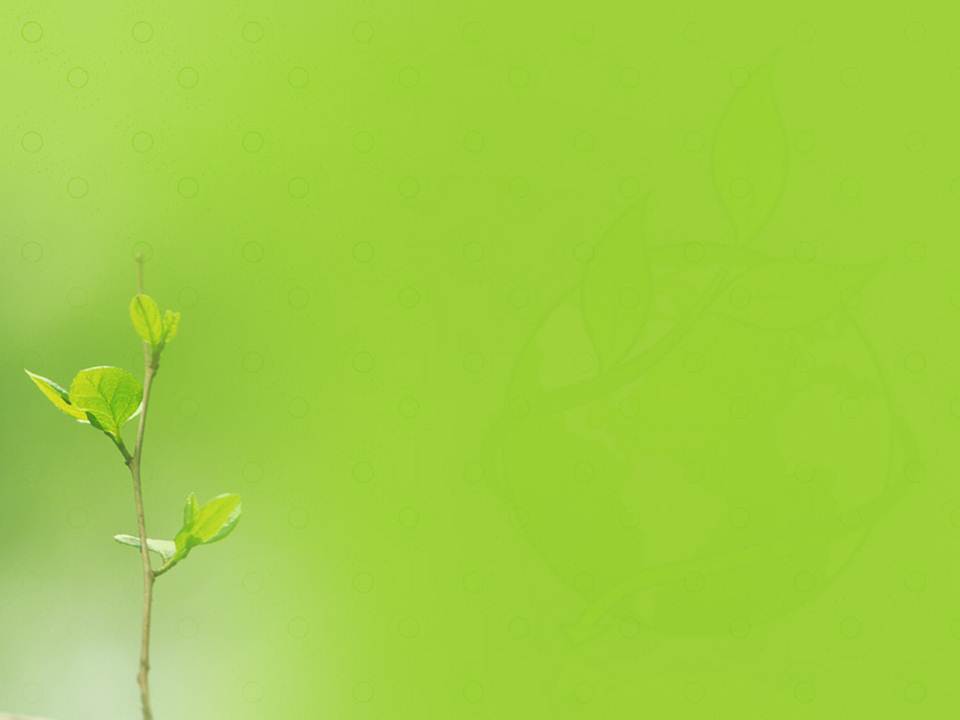 8. شناخت افکار خود آیند و مزاحم و مدیریت آنها
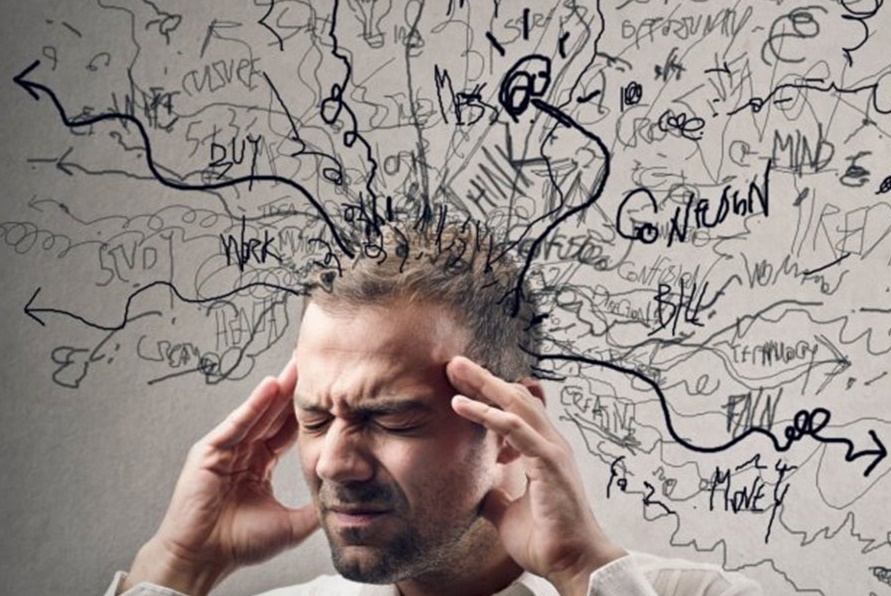 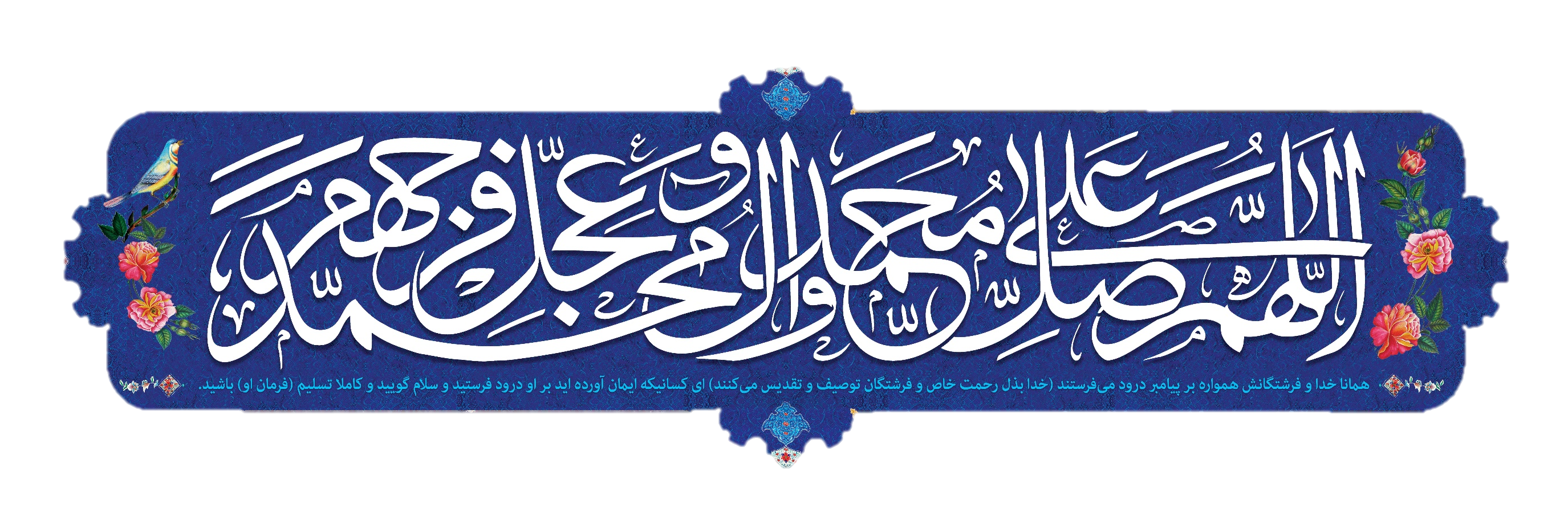